Министерство образования и молодежной политики Свердловской областиГосударственное автономное профессиональное образовательное учреждение Свердловской области«Уральский колледж технологий и предпринимательства»(ГАПОУ СО УКТП) Проблема одиночества
Выполнила: Новожилова А.Г.            
 Профессия: Документационное обеспечение управление и архивизация,
2 курс, 202 группа
Руководитель: 
Кузнецова Т.С.
Добровольное одиночество, уход от других людей – самый обычный вид защиты от страдания, возникающего во взаимоотношениях между людьми. Понятно, какого рода счастья можно достичь таким образом – счастья покоя.
Зигмунд Фрейд
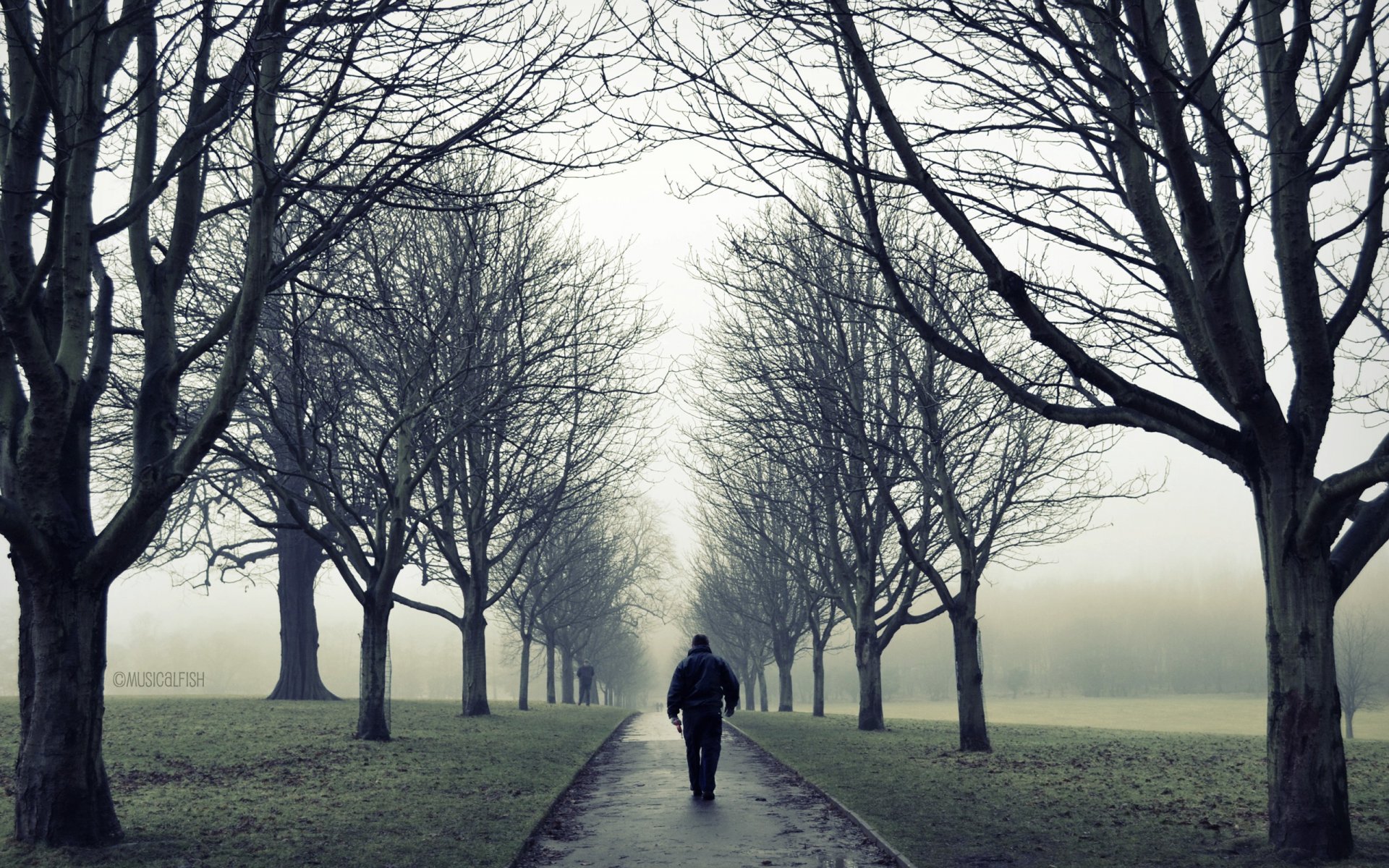 Актуальность выбранной темы
Проблема одиночества является одной из серьезных проблем человечества, когда взаимоотношения людей не рождают ни дружбы, ни любви, ни вражды, оставляя, людей равнодушными по отношению друг к другу. Одиночество – тяжелое психологическое состояние, обычно сопровождается плохим настроением и тягостными эмоциональными переживаниями. Глубоко одинокие люди, как правило несчастны, у них мало социальных контактов, их личные связи с другими людьми ограничены или вовсе разорваны.
Цель и гипотезы исследования
Цель: Понять, почему люди становятся одинокими и как этого избежать.
Гипотезы
 1. Возможно, люди становятся одинокими, потому что когда-то разочаровались в ком-то; 
2.  Что если, многие люди в одиночестве находят себя или им так становится лучше жить;
3. Предположим, что подростки становятся одинокими от невзаимной любви или непонимания со стороны родителей;
4.  Допустим, одиночество — это просто состояние души и внешне человек может выглядеть хорошо, но внутри ему плохо.
Задачи
Сколько процентов людей одиноки в России.
Выяснить, почему люди становятся одинокими.
Узнать, почему многие люди не могут выйти из этого состояния.
Изучить, насколько люди ознакомлены с проблемой одиночества у подростов.
Проанализировать, заинтересованы ли люди в одиночестве других.
 Выяснить, чем мог бы помочь такому человеку.
 Подвести итоги, много ли одиноких людей.
Одиночество – тяжелое психическое состояние, обычно сопровождающееся плохим настроением и тягостными эмоциональными переживаниями.
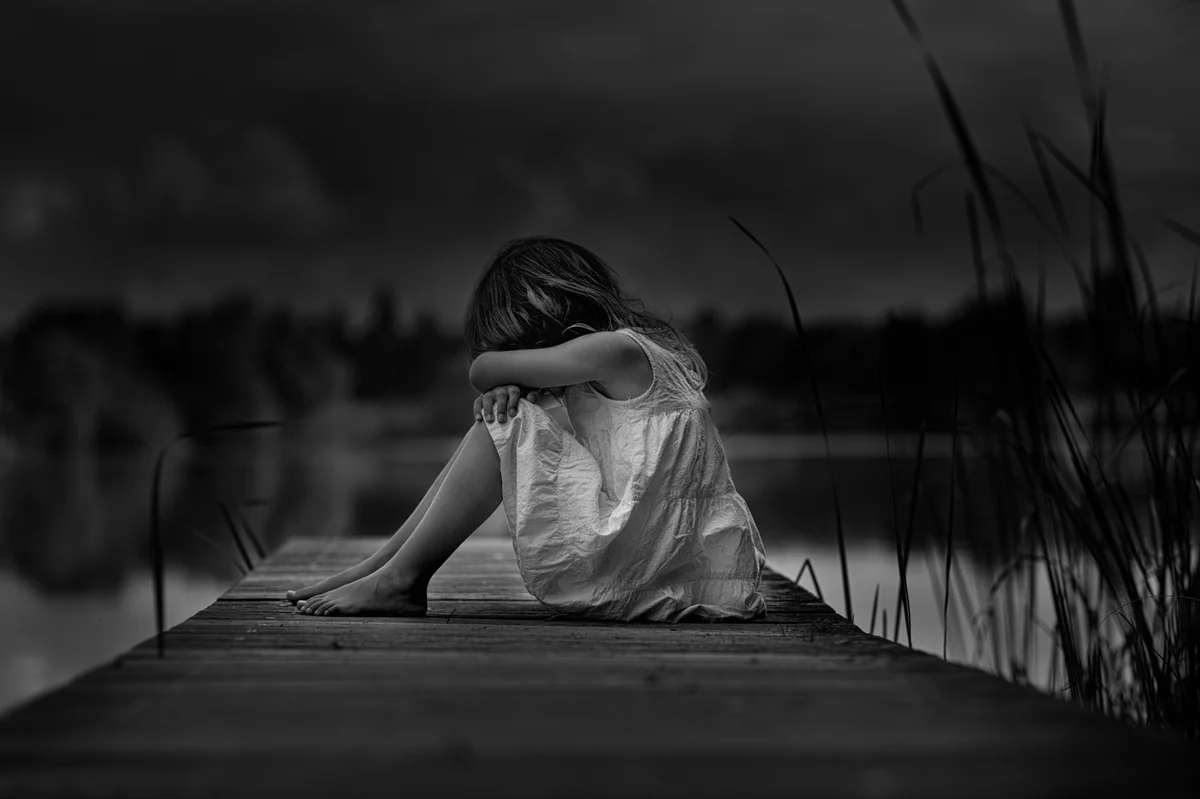 Одиночество у подростков
Подростковый возраст — остро протекающий переход от детства к взрослости. В этом возрасте подросток более уязвим и склонны к одиночеству. Что в последствие может привести к: Интроверт – это психологический тип личности, замкнутого внутри своего собственного мира человека, который меньше взаимодействует с внешним миром нежели с внутренним.
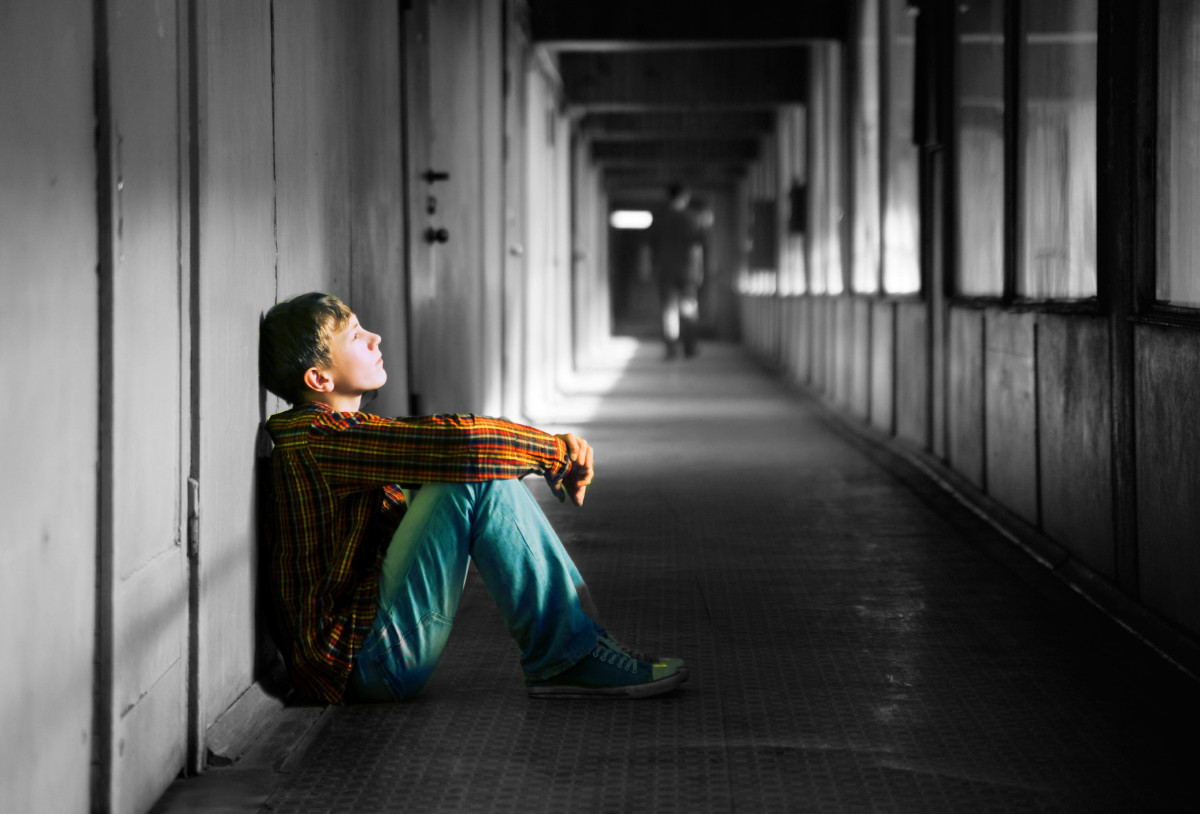 Одиночество может привести к депрессии.
Депрессия – одно из самых распространенных психических расстройств. По статистике, ей страдает каждый десятый житель планеты, за последние полвека заболеваемость увеличилось в 17 раз, то, по всей видимости, связано с возросшей стрессовой нагрузкой и появлением большего количества людей с неустойчивым типом нервной системы. Основным признаком является угнетение психических процессов, в первую очередь – эмоций и волевых качеств.
Депрессию сопровождают плохой сон, отсутствие аппетита, постоянное ощущение физического нездоровья, потухшие глаза, поникшие плечи. Но бывают и другие проявления, а именно раздражительность, крикливость, непредсказуемость в поступках.
На первый план выходят телесные проявления, которые являются отражением психического состояния, но воспринимаются как признак обычной болезни. Скрытая депрессия проявляется следующими симптомами:
боли в разных частях тела; нарушения пищеварения; головокружение; кожный зуд; ухудшение сна. Снижение настроения, апатия и заторможенность не распознаются пациентом или объясняются реакцией на телесные симптомы. Человек порой долго, но без особого эффекта обследуется у разных врачей. Без лечения маскированная депрессия усугубляется, может переходить в другие формы.
Результаты исследования
Результаты исследования
Как показало исследование многие люди одиноки в нашем мире, но они не показывают это. Больше склонны подростки, у них это возникает от не понимания родителей, проблем в школе, неразделенной любви. Все это влияет на их замыкание и так они становятся одинокими. Если не закрываться в себе и рассказывать о своих проблемах, то человек не станет одинок и ему станет легче жить.
Особенности одиночества
По временной протяженности одиночество может быть:
Эпизодическим (какое-то небольшое количество времени);
Хроническим (обособление в течение длительного времени; подросток страдает от своего обособления);
По происхождению:
Вынужденным (человек не по воле находится в состояние одиночества);
Добровольным (человек сам хочет испытать одиночество).
Одиночество может быть субъективным и объективным. Например, человек может субъективно считать себя одиноким, хотя внешних показаний к этому нет, и наоборот.
Как избежать одиночества
Привести свои эмоции в порядок;
Сфокусируйте ваше внимание на вашем здоровье;
Верните старое увлечение в вашу жизнь;
Проводите больше времени на улице; 
Запланировать поездку и поехать.
Заключение
Можно сделать вывод, что многие люди одиноки. В большей степени подростки, ведь в их возрасте как раз случается первая любовь, в которой может произойти все, после чего подросток начнет замыкаться. Так же может повлиять не понимание родителей, в школе учителя могут давить на ребенка. Все это может дать большой толчок к одиночеству.
	Хочу сказать, чтобы с вами не произошло такое, то лучше оценивайте свои поступки и решения. Ведь от этого может многое зависеть.
Рекомендации
Не нужно замыкаться в себе; 
Нужно больше общаться с людьми, развивать свой кругозор;
Строить большие планы и верить, что все они реализуются;
Доверяй своим родным и близким друзьям;
Ищи причины своей неудовлетворенности
Человек – большая тайна. Не жалей времени на изучение самого себя.
Спасибо за внимание!